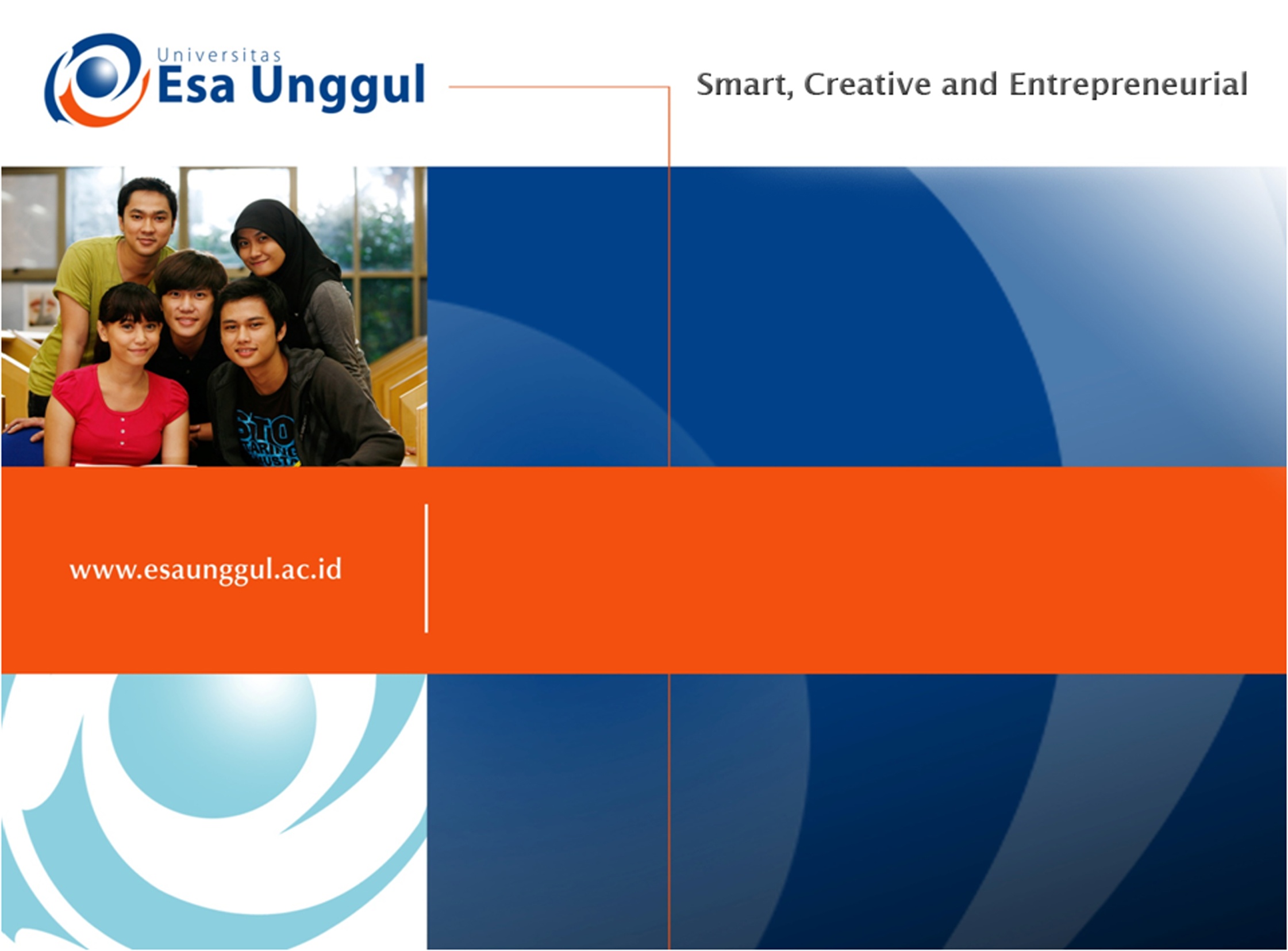 PERENCANAAN PROMOSI KESEHATAN
YULIATI SKp,MM,M.Kep
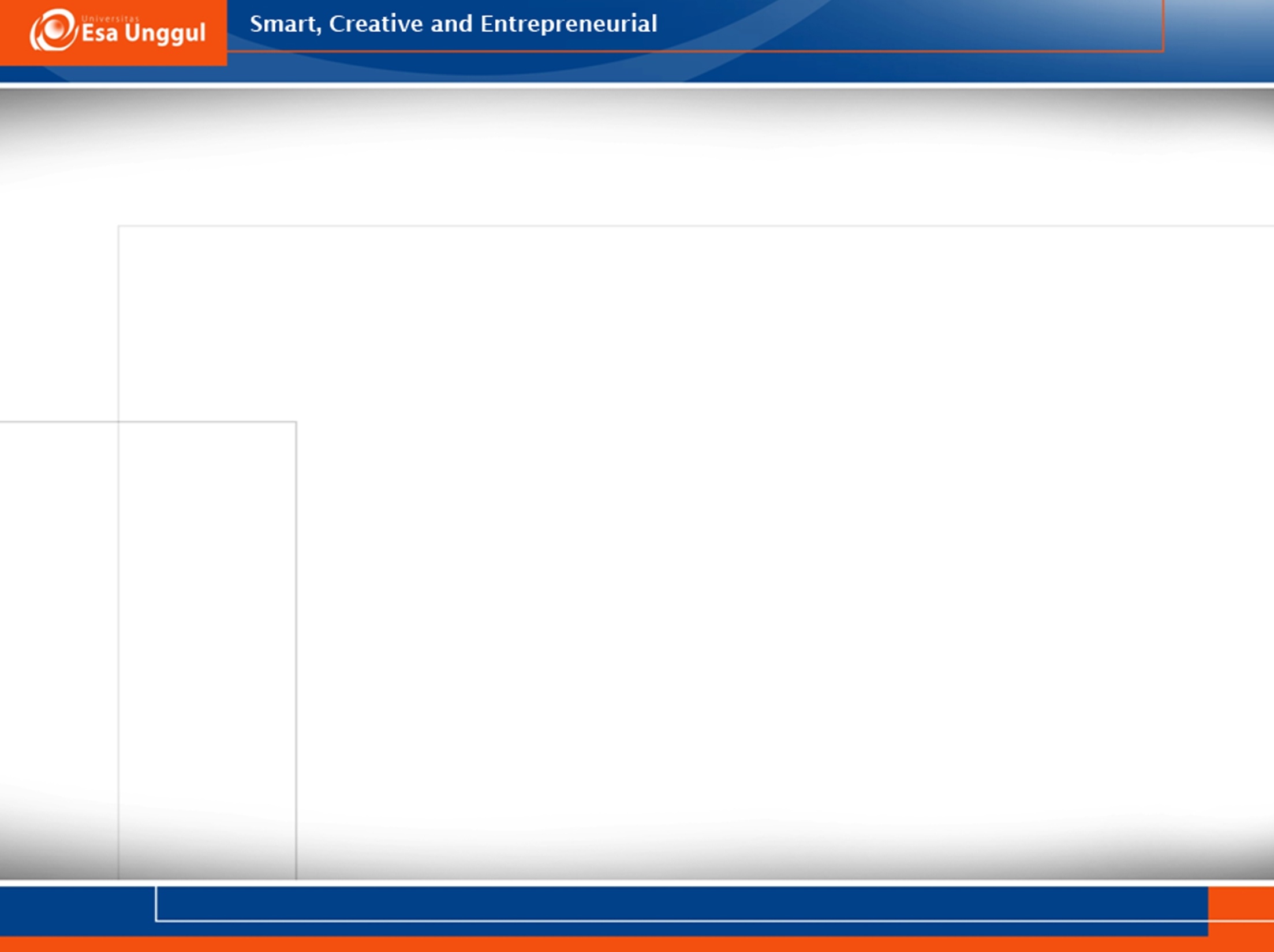 Mengembangkan Komponen Promosi Kesehatan
Menentukan Tujuan Promosi Kesehatan
	Pada dasarnya tujuan utama promosi kesehatan adalah untuk mencapai 3 hal, yaitu :
Peningkatan pengetahuan atau sikap masyarakat
Peningkatan perilaku masyarakat
Peningkatan status kesehatan masyarakat
2
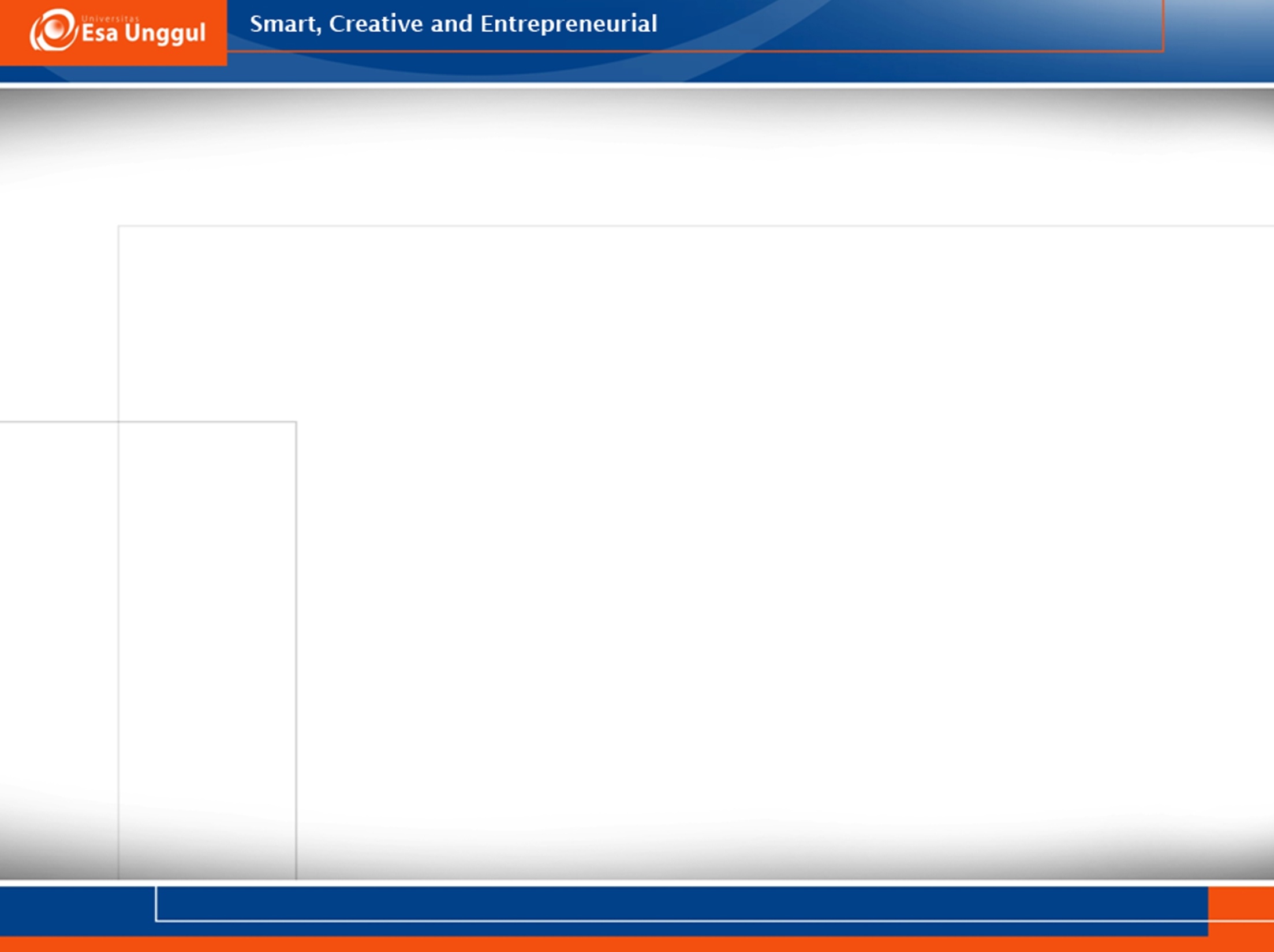 Menurut Green (1990) tujuan promosi kesehatan terdiri dari 3 tingkatan, yaitu :
Tujuan Program 
	Merupakan pernyataan tentang apa yang akan dicapai dalam periode waktu tertentu yang berhubungan dengan status kesehatan
Tujuan Pendidikan
	Merupakan deskripsi perilaku yang akan dicapai dapat mengatasi masalah kesehatan yang ada
3
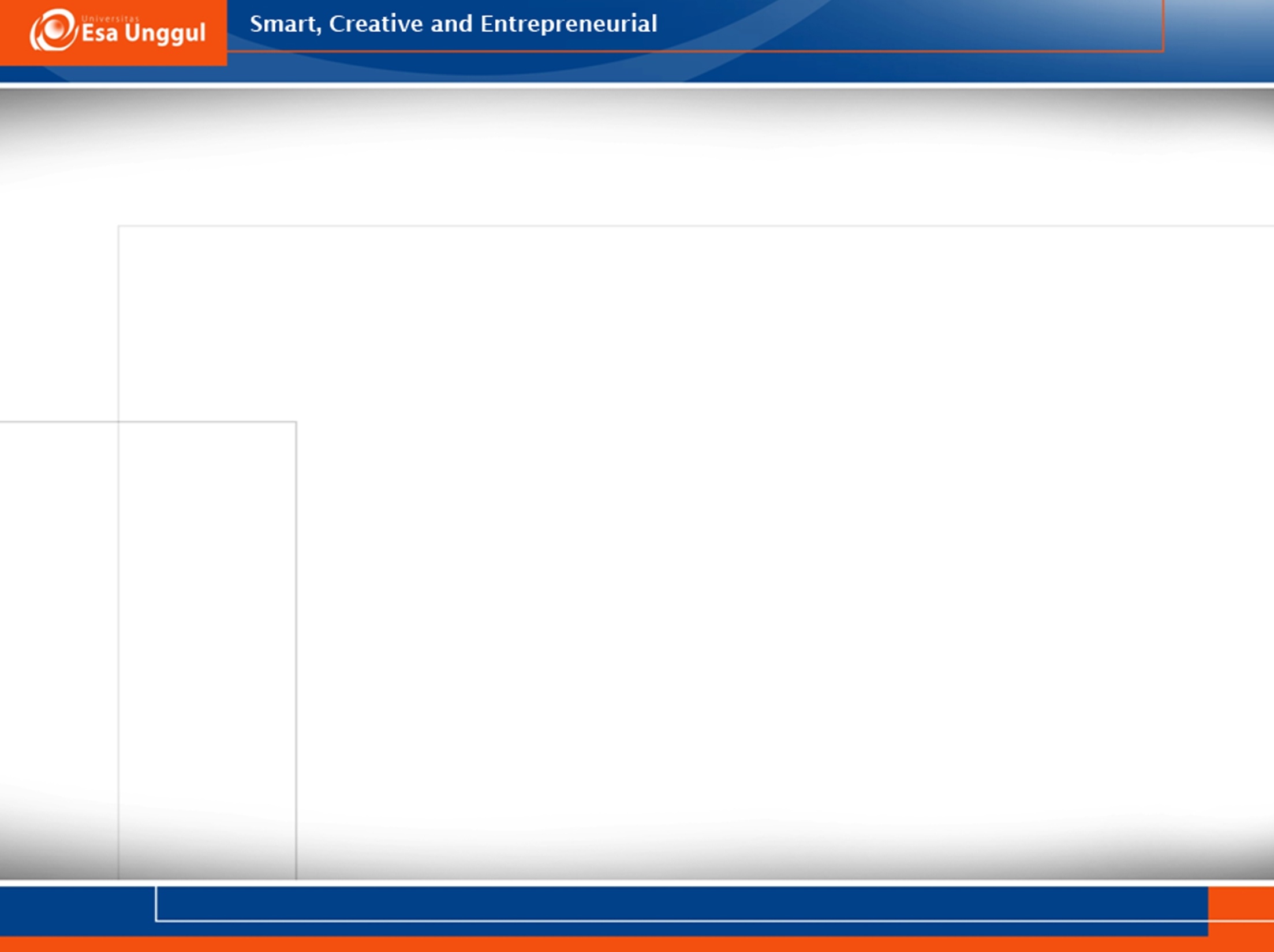 Tujuan Perilaku
	Merupakan pendidikan atau pembelajaran yang harus tercapai (perilaku yang diinginkan). Oleh sebab itu, tujuan perilaku berhubungan dengan pengetahuan dan sikap.
4
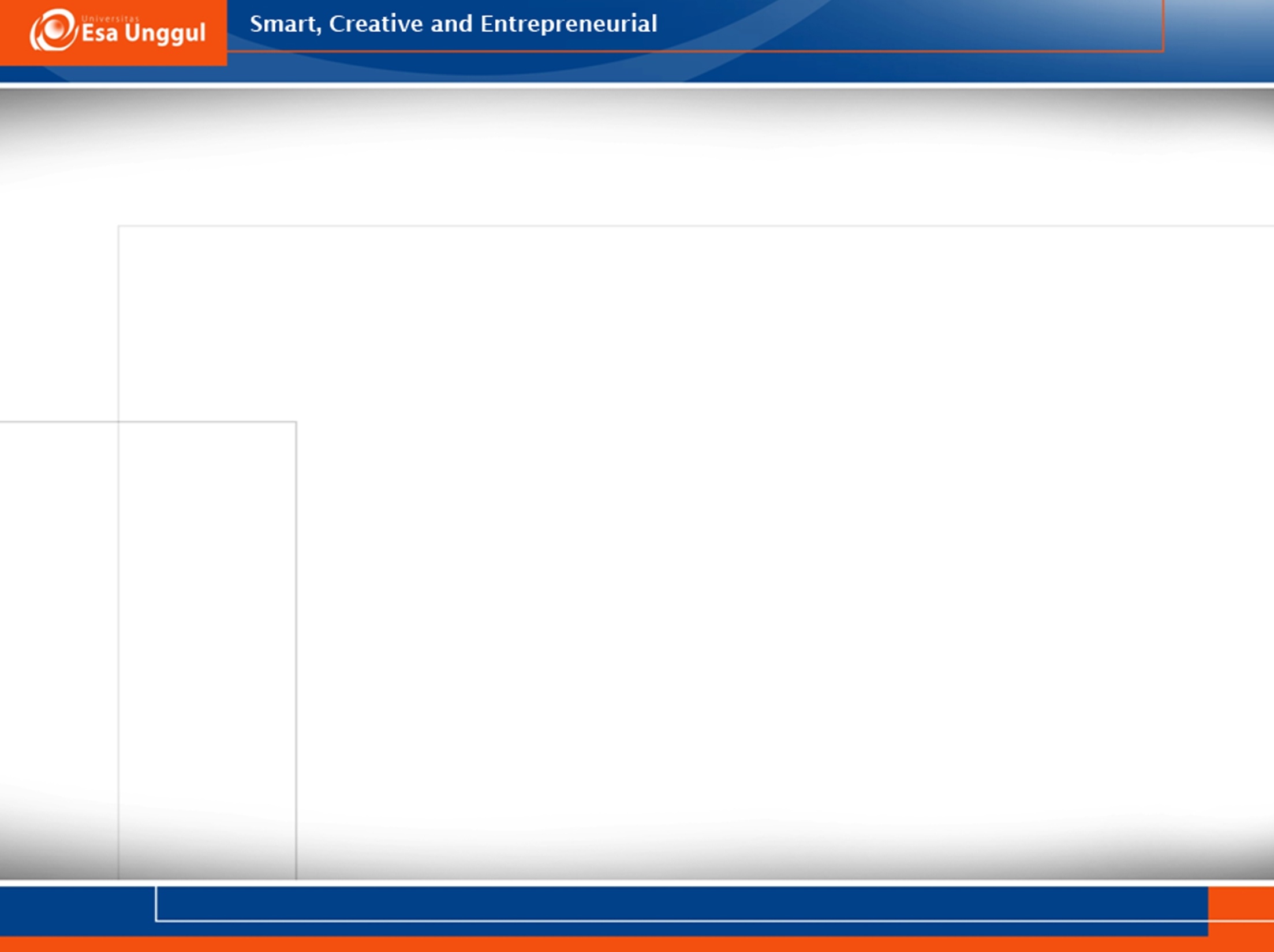 Mengembangkan Komponen Promosi Kesehatan
Menentukan Sasaran Promosi Kesehatan 
	Di dalam promosi kesehatan yang dimaksud dengan sasaran adalah kelompok sasaran, yaitu individu, kelompok maupun keduanya
Menentukan Isi/Materi Promosi Kesehatan
	Isi promosi kesehatan harus dibuat sesederhana mungkin sehingga mudah dipahami oleh sasaran. Bila perlu buat menggunakan gambar dan bahasa setempat sehingga sasaran mau melaksanakan isi pesan tersebut
5
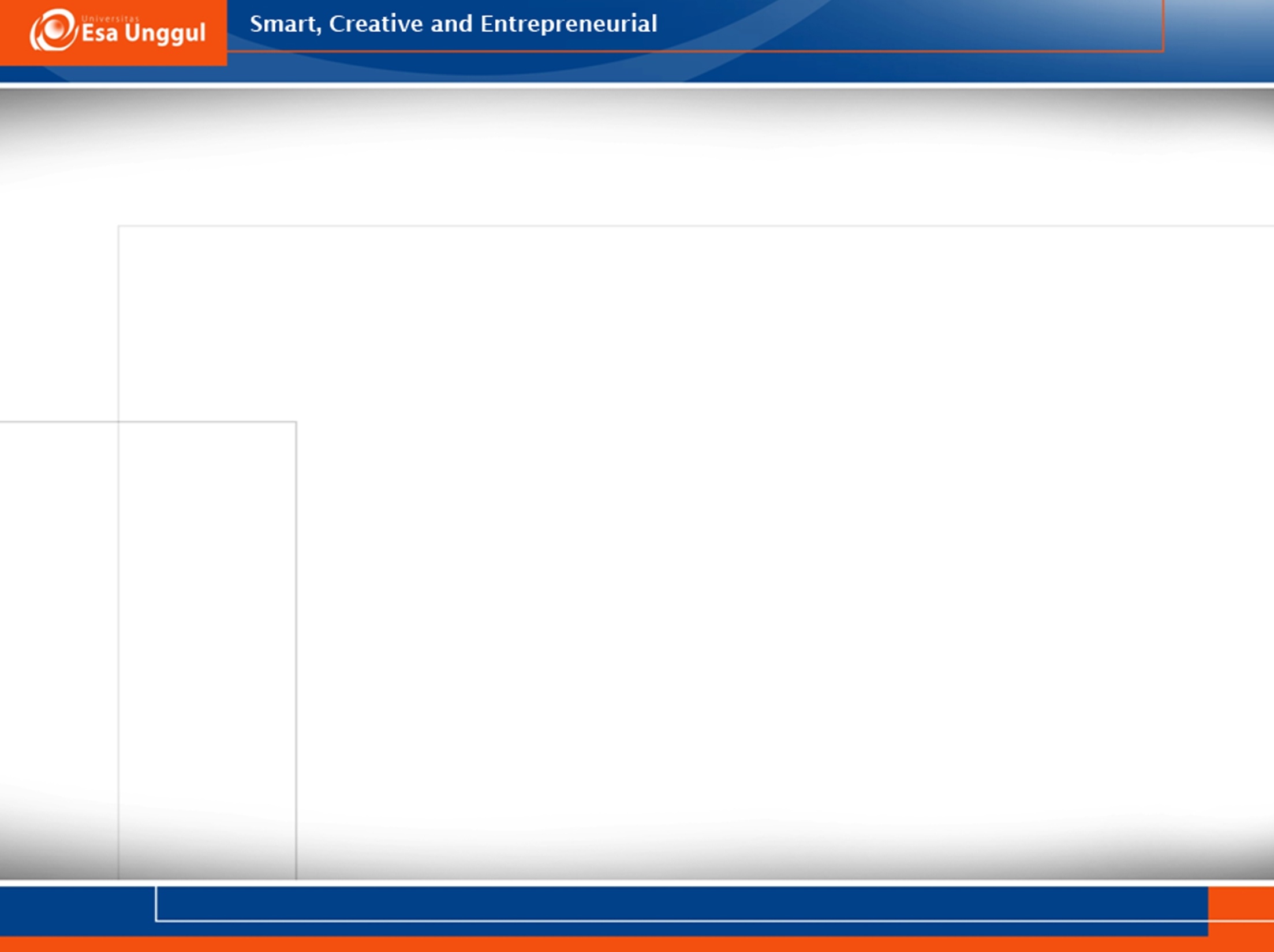 Mengembangkan Komponen Promosi Kesehatan
Menentukan Metode
Pengetahuan : penyuluhan langsung, pemasangan poster, spanduk, penyebaran leaflet, dll
Sikap : memberikan contoh konkrit yang dapat menggugah emosi, perasaan dan sikap sasaran, misalnya dengan memperlihatkan foto, slide atau melalui pemutaran film/video
Keterampilan : sasaran harus diberi kesempatan untuk mencoba keterampilan tersebut
Pertimbangkan sumber dana & sumber daya
6
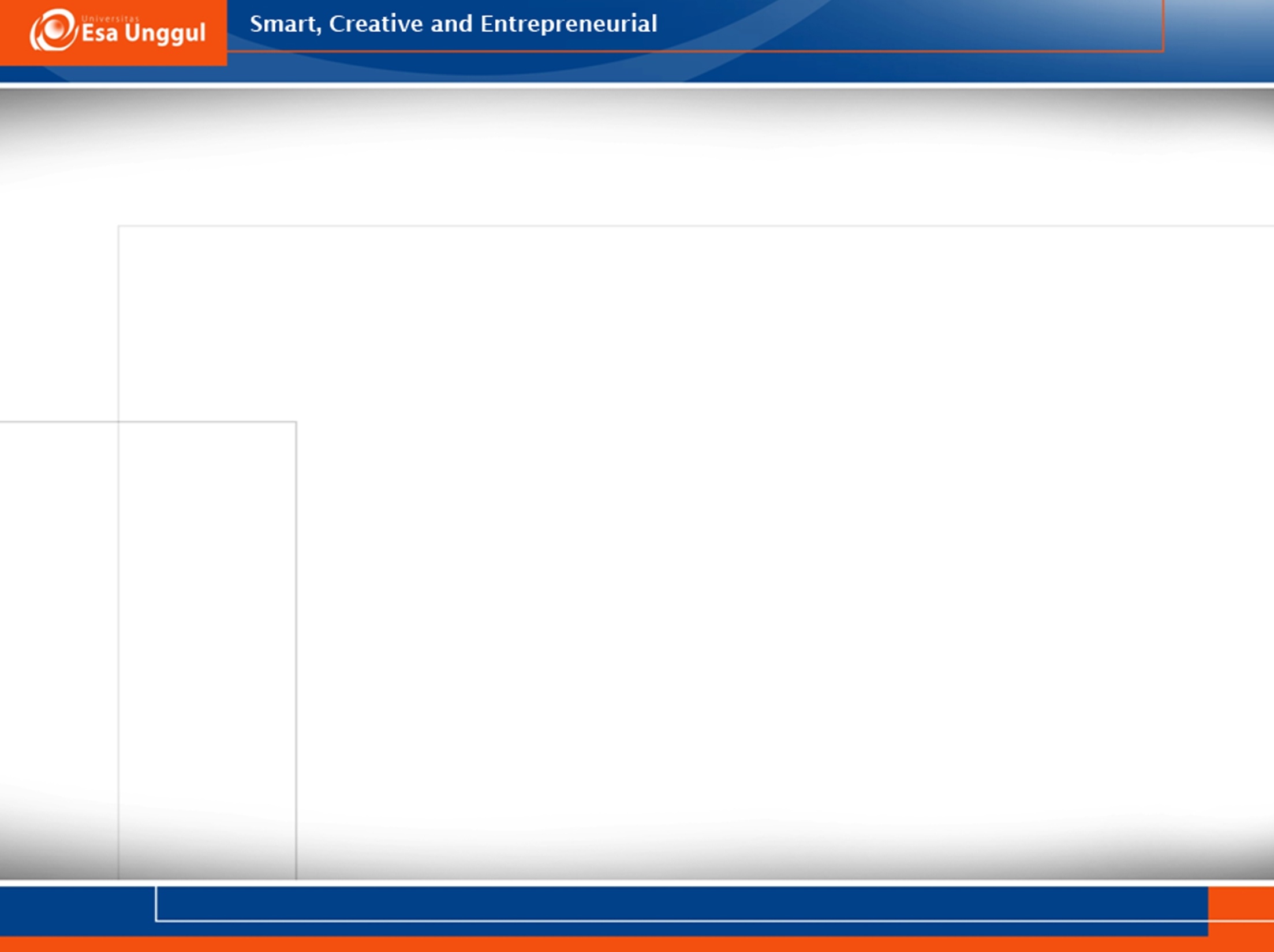 Mengembangkan Komponen Promosi Kesehatan
Menetapkan Media
Teori pendidikan : belajar yang paling mudah adalah dengan menggunakan media. 
Media yang dipilih harus bergantung pada jenis sasaran, tk pendidikan, aspek yang ingin dicapai, metode yang digunakan dan sumber daya yang ada
7
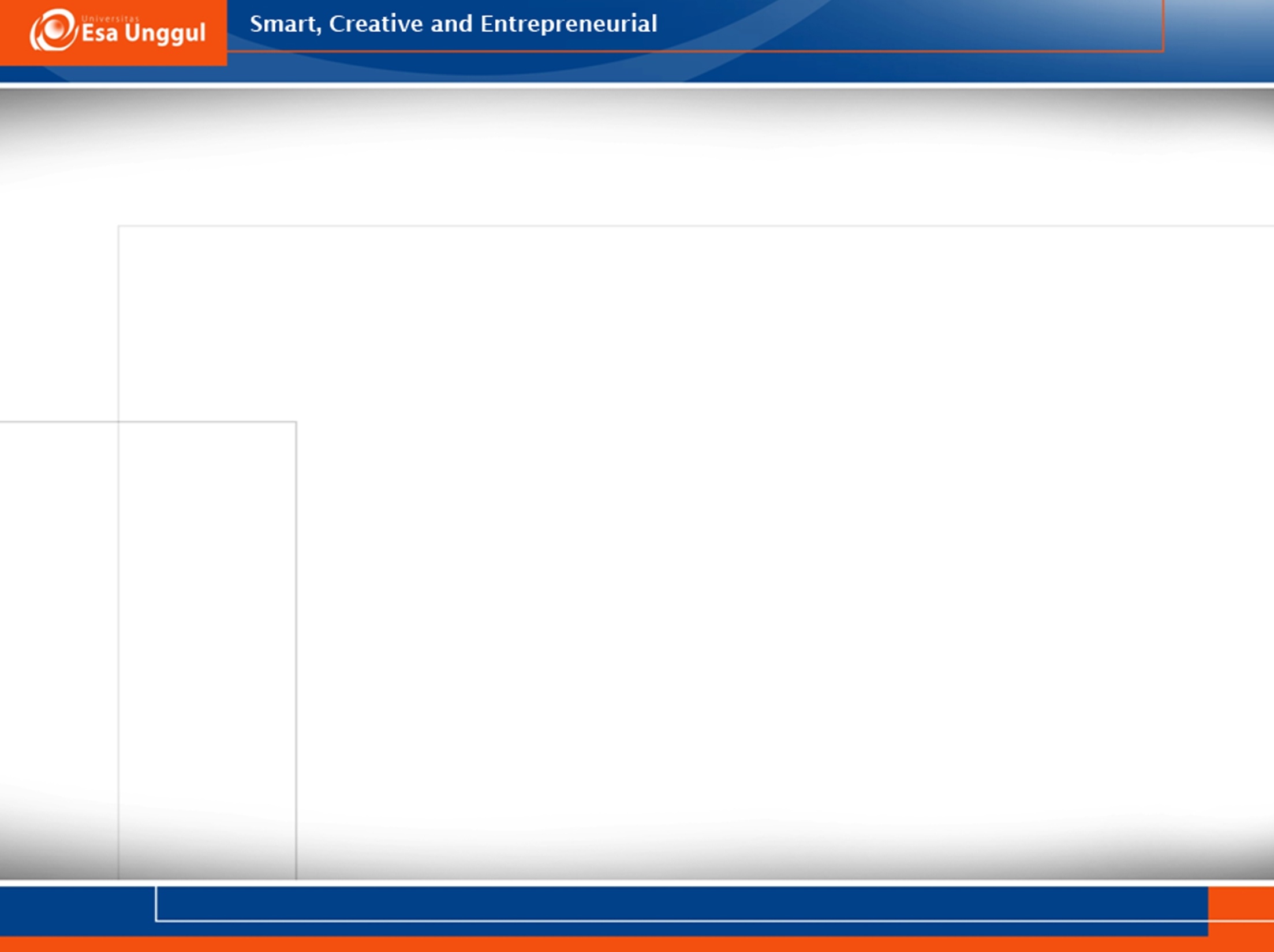 Mengembangkan Komponen Promosi Kesehatan
Menyusun Rencana Evaluasi 
	Harus dijabarkan tentang kapan evaluasi akan dilaksanakan, dimana akan dilaksanakan, kelompok sasaran yang mana akan dievaluasi & siapa yang akan melaksanakan evaluasi tersebut
Menyusun Jadwal Pelaksanaan Merupakan penjabaran dari waktu,tempat & pelaksanaan yang biasanya disajikan dalam bentuk gan chart
8
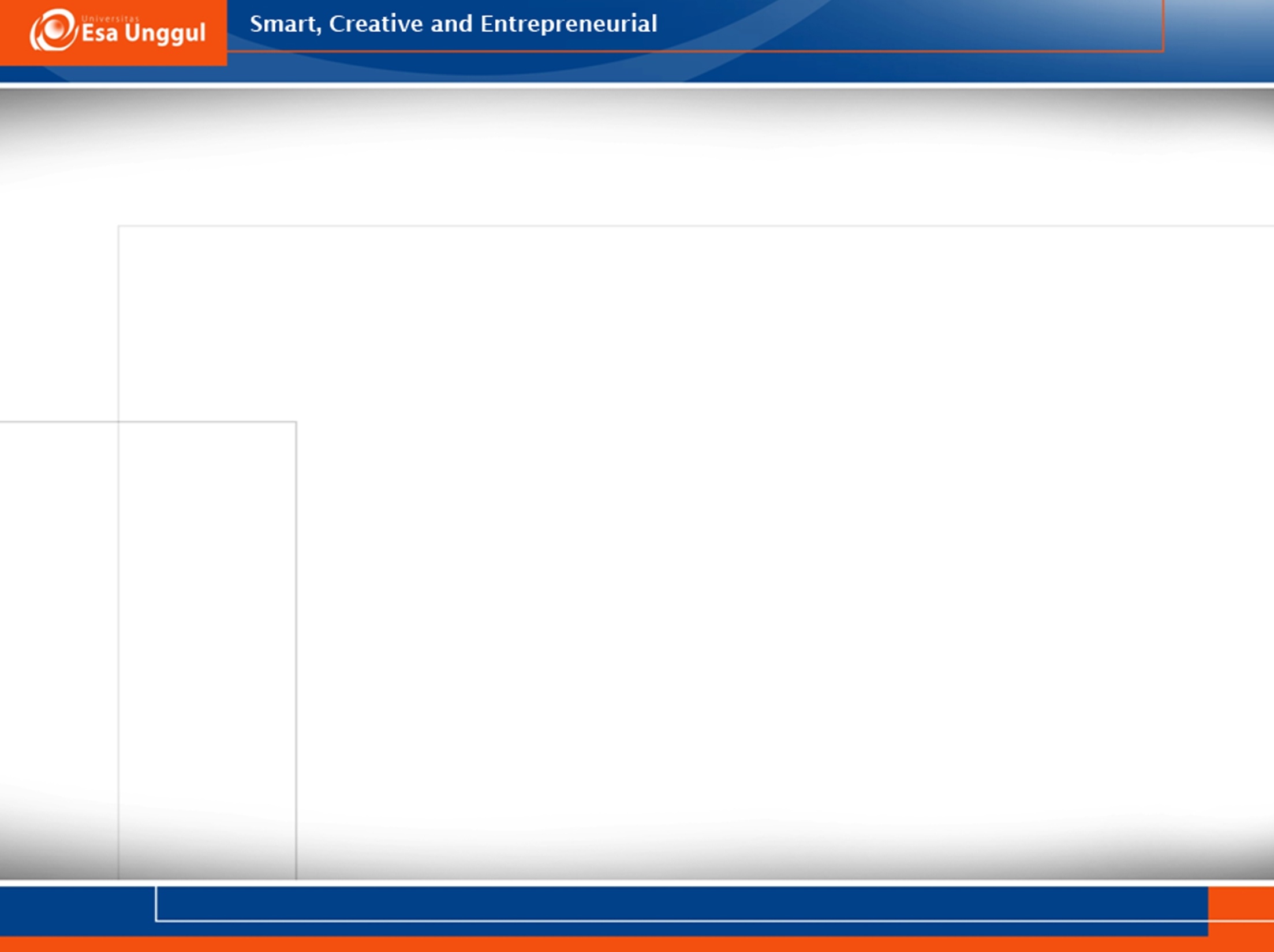 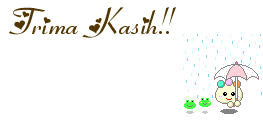